Improving predictions of coastal flooding via sub-mesh corrections
Johnathan Woodruff1, J.C. Dietrich1
 A. Kennedy2, D. Wirasaet2, D. Bolster2, Z. Silver2, R. Kolar31North Carolina State University – Raleigh, NC, 2University of Notre Dame – South Bend, IN, 3University of Oklahoma – Norman, OK
Introduction
High resolution is computationally costly
Hinders the speed of ADCIRC runs
Delays the forecast predictions
This study aims to increase the accuracy and efficiency of ADCIRC by:
Adding sub-mesh correction factors to the governing equations
Running on coarsened meshes
2
1.
2.
NOMAD mesh v1e MSL (HSOFS)
This mesh is used in real-time forecasting by NOAA and the ADCIRC Prediction System (APS).
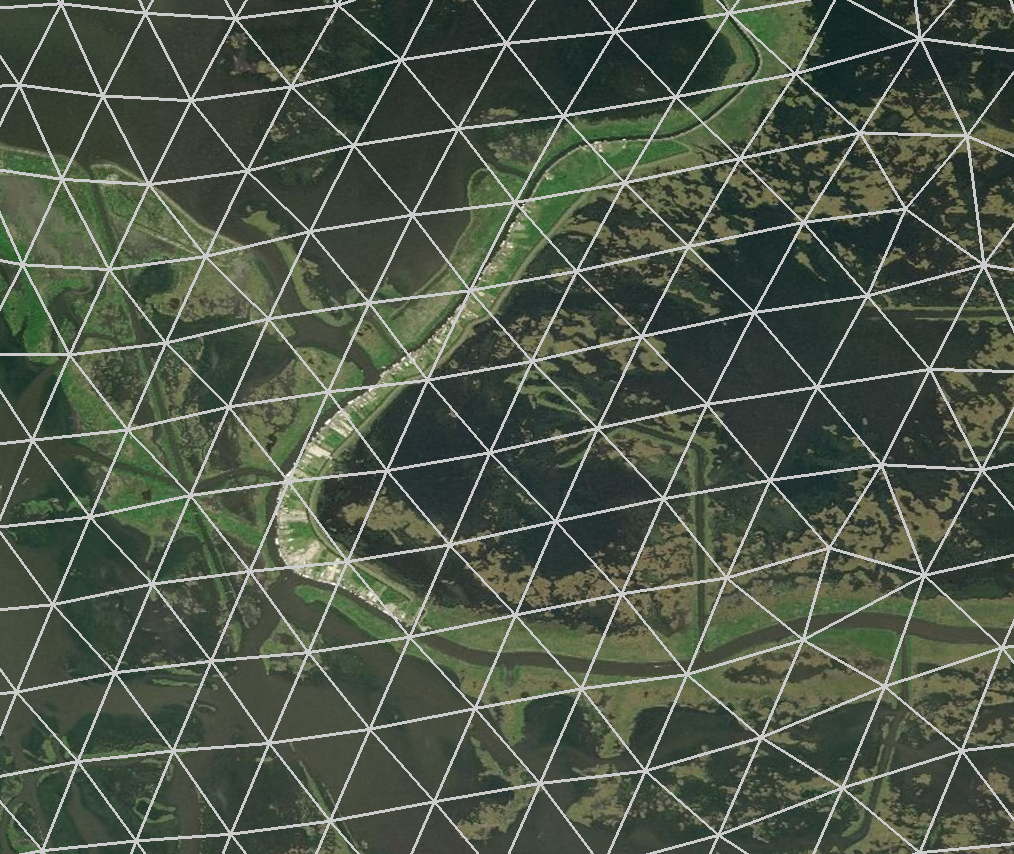 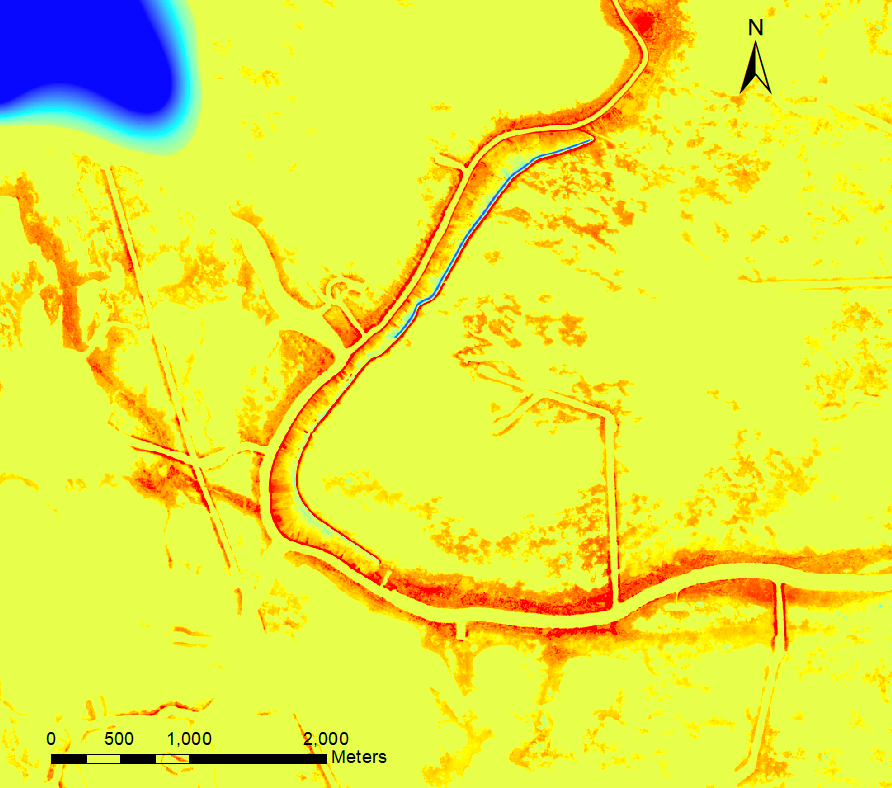 High resolution bathymetry surrounding Delacroix, LA
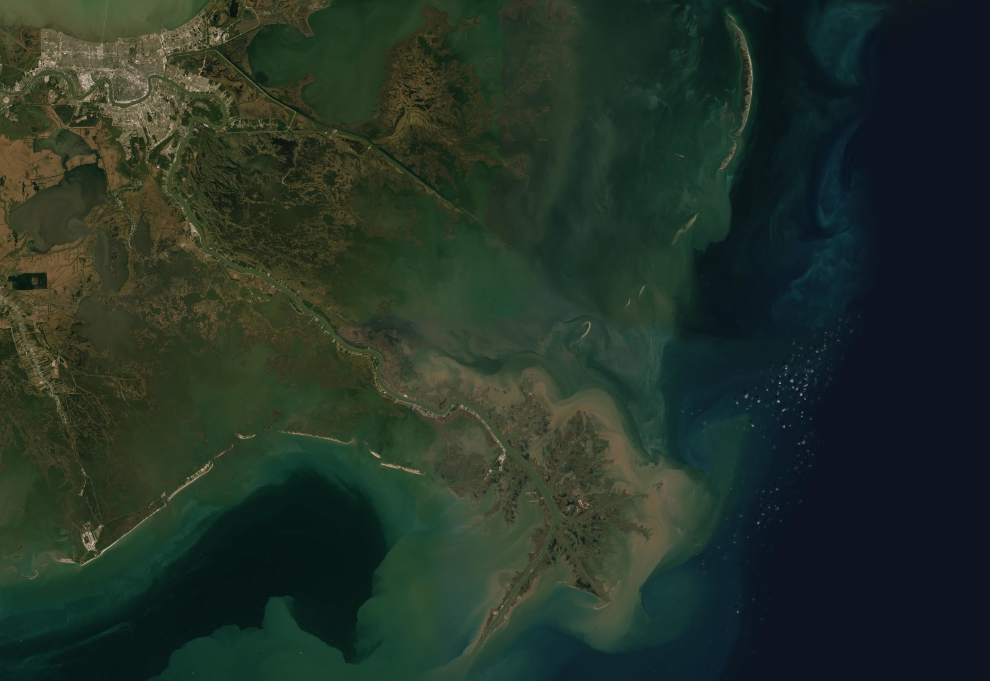 3.
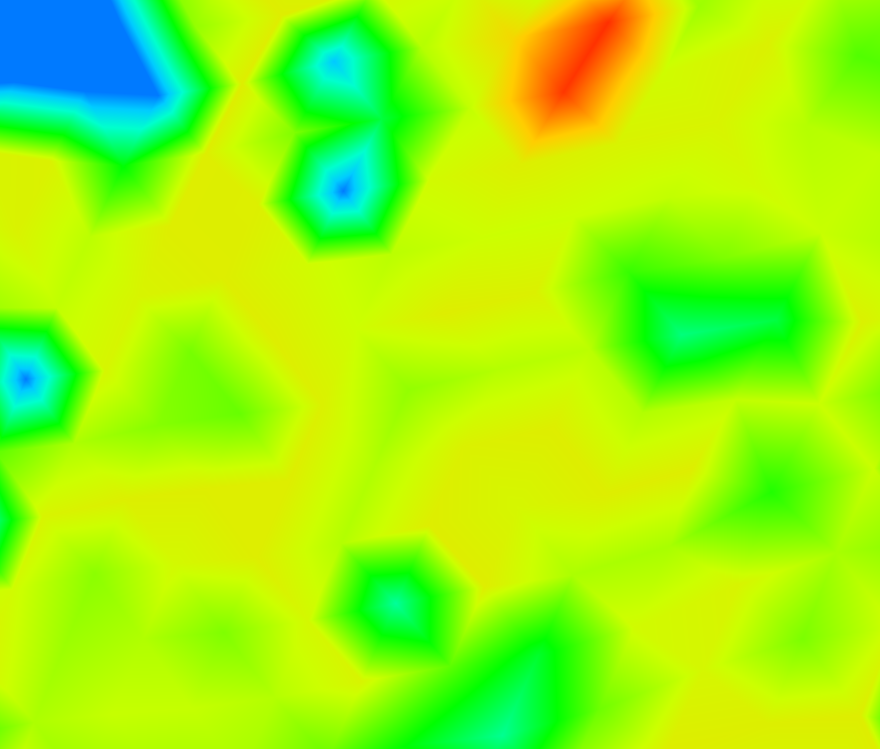 Interpolated bathymetry of the mesh
Caernarvon Marsh, LA
3
Sub-mesh Features
Pond
Sub-mesh features:
Hydraulic features that influence flow
Exist below the resolution of the mesh
Include: small scale channels, ponds, marsh grasses, and roadways
50-100 m
Tidal Channel
4
10 m
Marsh Grass
Theory
The primitive shallow water equations were first averaged using techniques outlined in Kennedy et al. 2019.
These averaged primitive equations were then transformed into the GWCE and conservative momentum equations ADCIRC uses.
5
Averaged Variables Theory
6
GWCE Conversion
7
GWCE Conversion
8
NODE 2
NODE 3
Sub-mesh calculations
DRY
ELEMENT 3
PARTIALLY WET
ELEMENT 2
9
WET
ELEMENT 1
NODE 2
NODE 3
Sub-mesh calculations
Within the elemental loops of the GWCE and Momentum codes averaged variables are looked up based on water surface elevation at each vertex.
Averaged variables are also stored in vertex arrays to be used in wetting and drying and the nodal loops of the momentum code.
DRY
ELEMENT 3
PARTIALLY WET
ELEMENT 2
10
WET
ELEMENT 1
Sub-mesh in 2D
In 2D the elements are split up into 3 sub-areas.
Sub-mesh calculations are performed based on the DEM lying beneath the mesh for each sub-area within the element.
= WET
= PARTIALLY WET
= DRY
11
Sub-mesh in 2D
DEM Res
Divide each sub-area into 2 triangles
Divide element into 3 sub-areas based on the halfway points between vertices.
Refine each triangle into many smaller triangles that are roughly the same resolution as the sub-mesh
Apply DEM data to the smaller triangles
Average sub-mesh variables over each sub-area
12
Wetting and Drying
REALITY
TRADITIONAL ADCIRC
SUB-MESH ADCIRC
DRY
PARTIALLY
WET
WET
13
DRY
WET
DRY
DRY
WET
Wetting and Drying Algorithm
A totally new wetting and drying algorithm was used to replace the existing.
The wet/dry state of each vertex is determined based on the wet area surrounding the vertex.
Elemental wet/dry state is determined by the average wet area within each element.
14
Wetting and Drying Algorithm
BEGIN Wetting and Drying
END Wetting and Drying
15
Discretization
The discretization of the governing equations mimics the Conservative Version 1 discretization.
Conservative Version 1 assumes the un-differentiated terms are elementally averaged and uses a linear expansion in space for the conservative flux terms.
16
Results
Sub-mesh ADCIRC was run on a coarsened mesh to demonstrate its ability to accurately predict water surface elevations.
Traditional ADCIRC was run on both a coarsened and high resolution mesh as a baseline to compare sub-mesh results.
17
Model Setup
IM CODE
1
2
1
2
1
1
Kolar-Gray Lat. Stress GWCE
Implicit Formulation
Cons. Form 1 Advec. GWCE
INTBP Velocity Based Lat. Stress
Corrected Area Integration Mom.
Cons. Form 1 Advec. Momentum
18
250 m
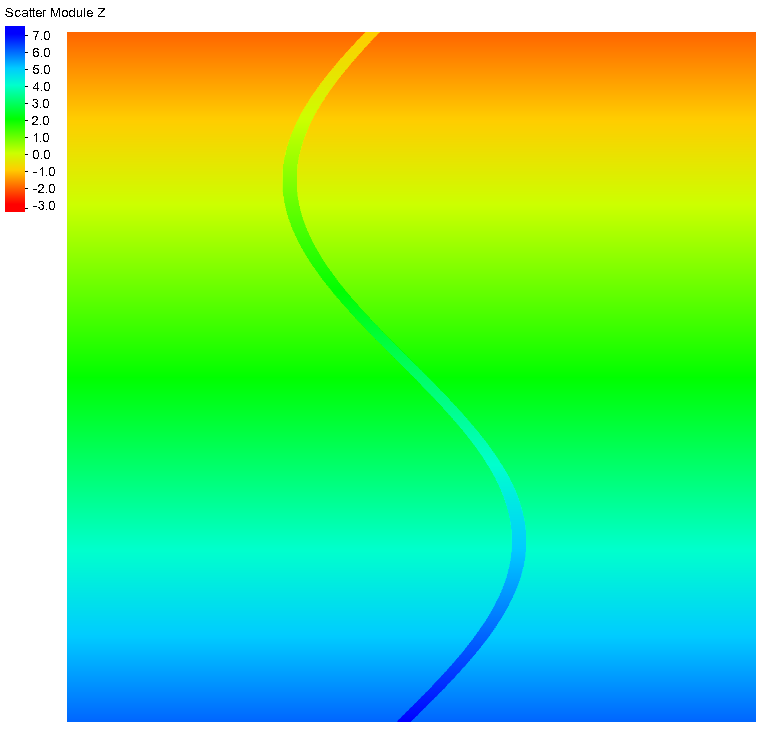 High resolution (10 m) DEM featuring a 250 m wide winding channel was used to calculate the sub-mesh variables.
12000 m
12000 m
19
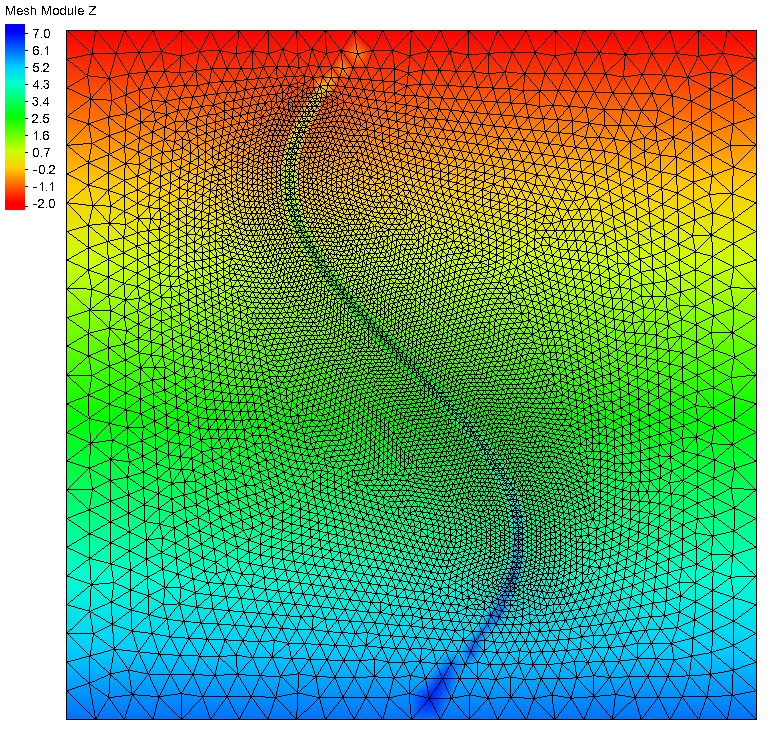 High resolution mesh was created using this DEM.
This mesh resolves the small channel.
12000 m
500 m
Vertices: 6420    Elements: 12742
12000 m
20
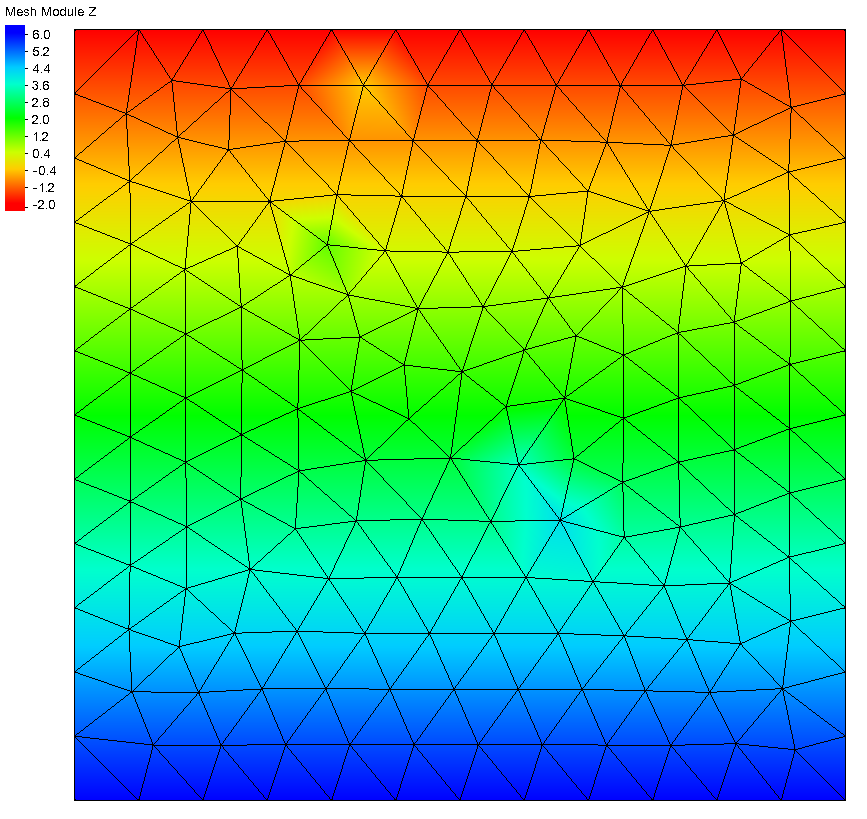 Coarse resolution mesh was created using the DEM.
This mesh was created by simply paving elements over the domain.
12000 m
1000 m
Vertices: 192    Elements: 334
12000 m
21
High Resolution
Coarse Resolution
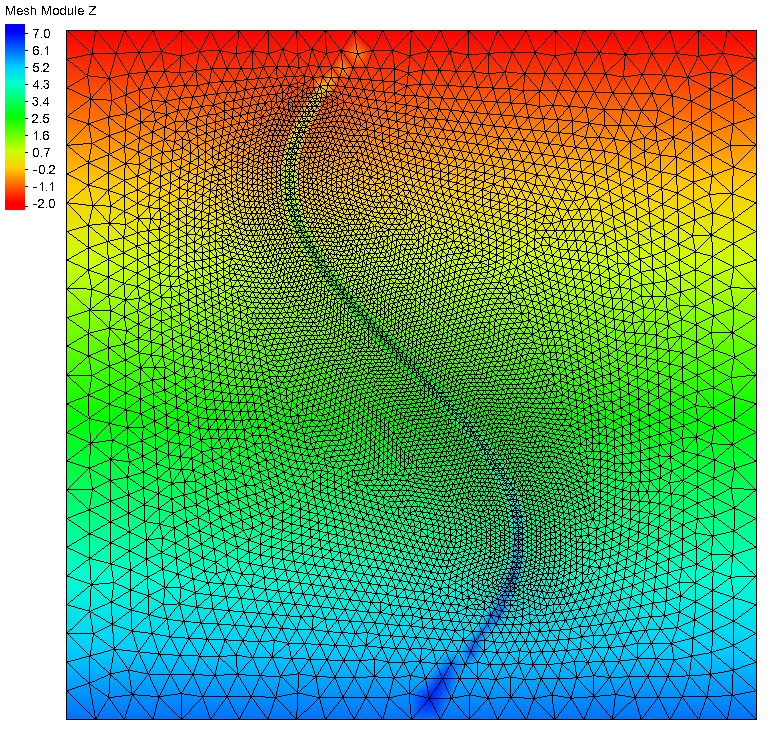 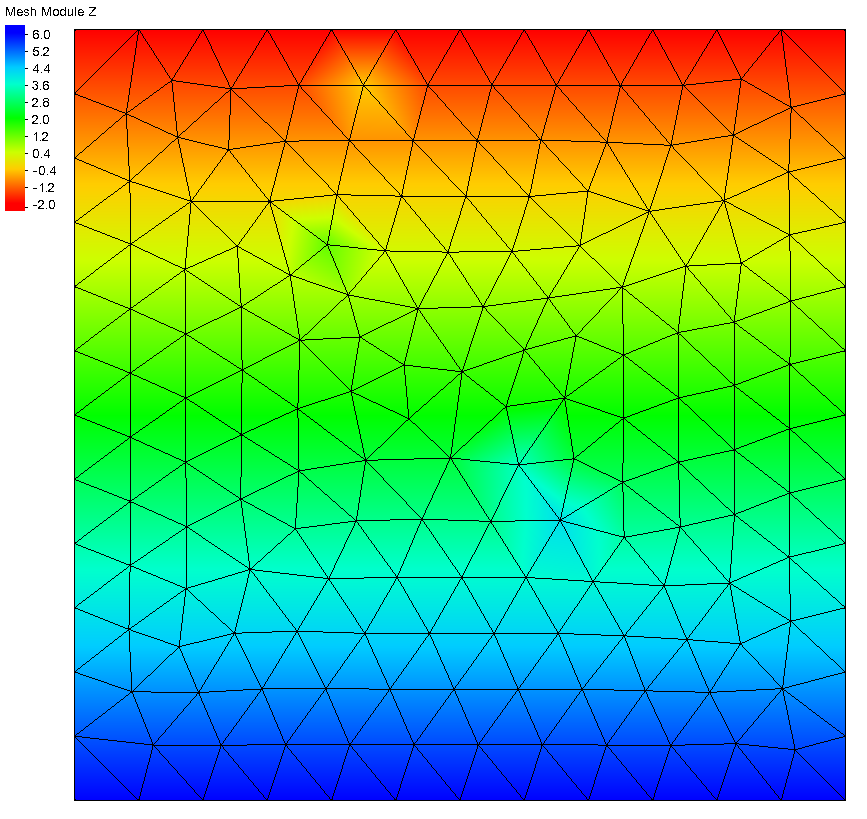 Vertices: 6420    Elements: 12742
Vertices: 192  Elements: 334
22
Water surface elevations were taken from these vertices
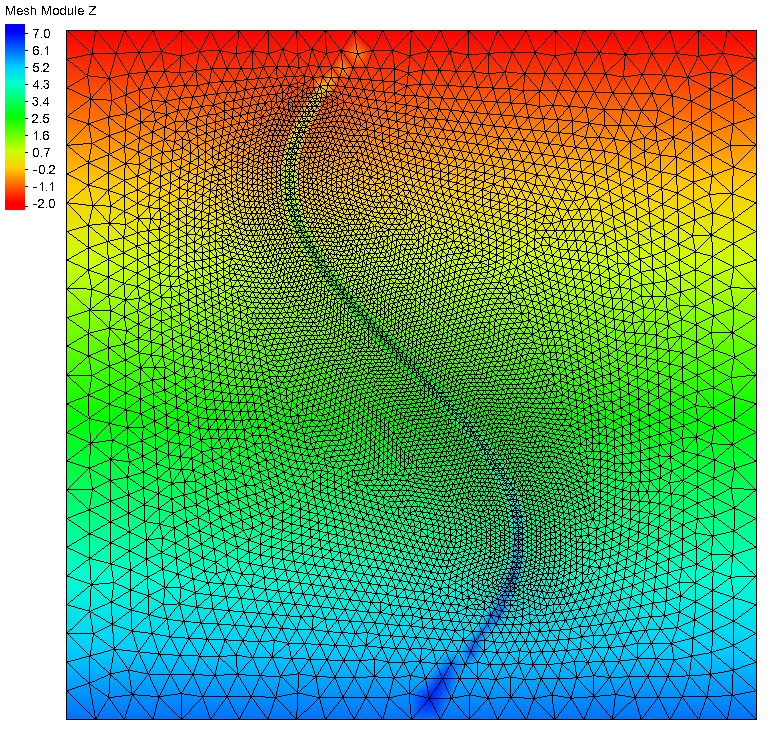 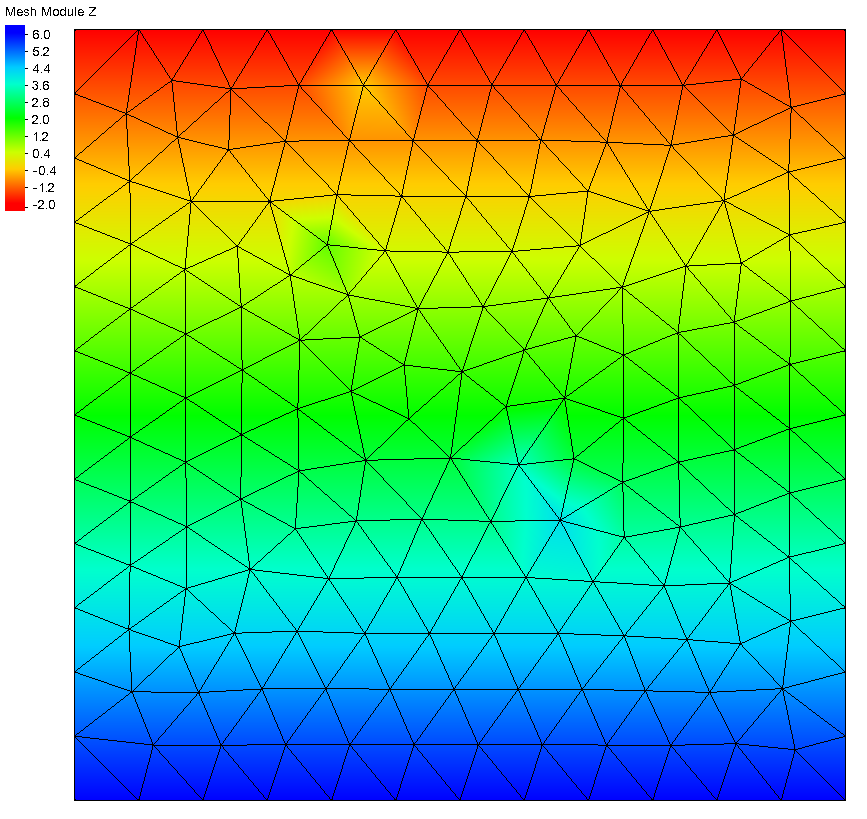 23
High Resolution
Coarse No SUB-MESH
Coarse SUB-MESH
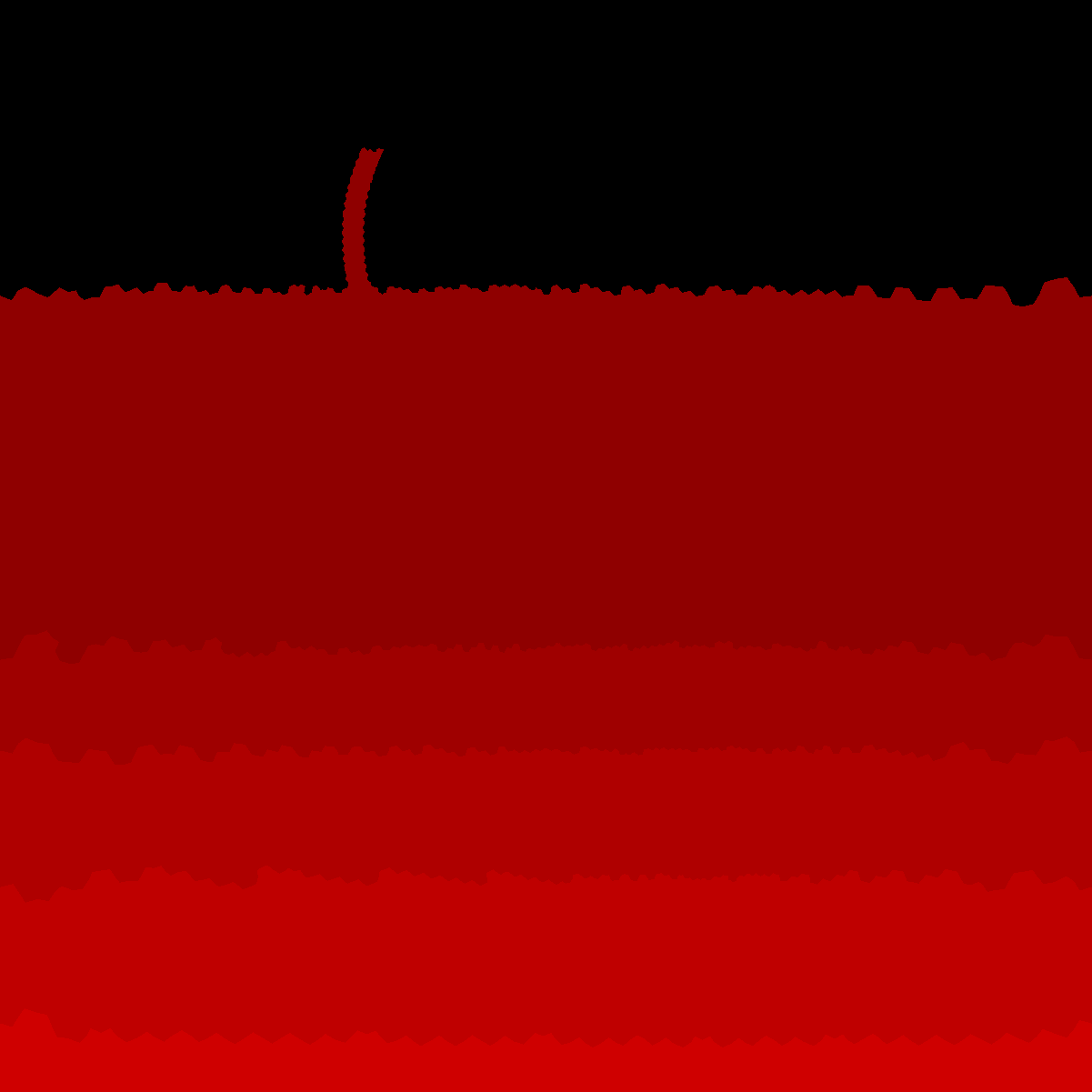 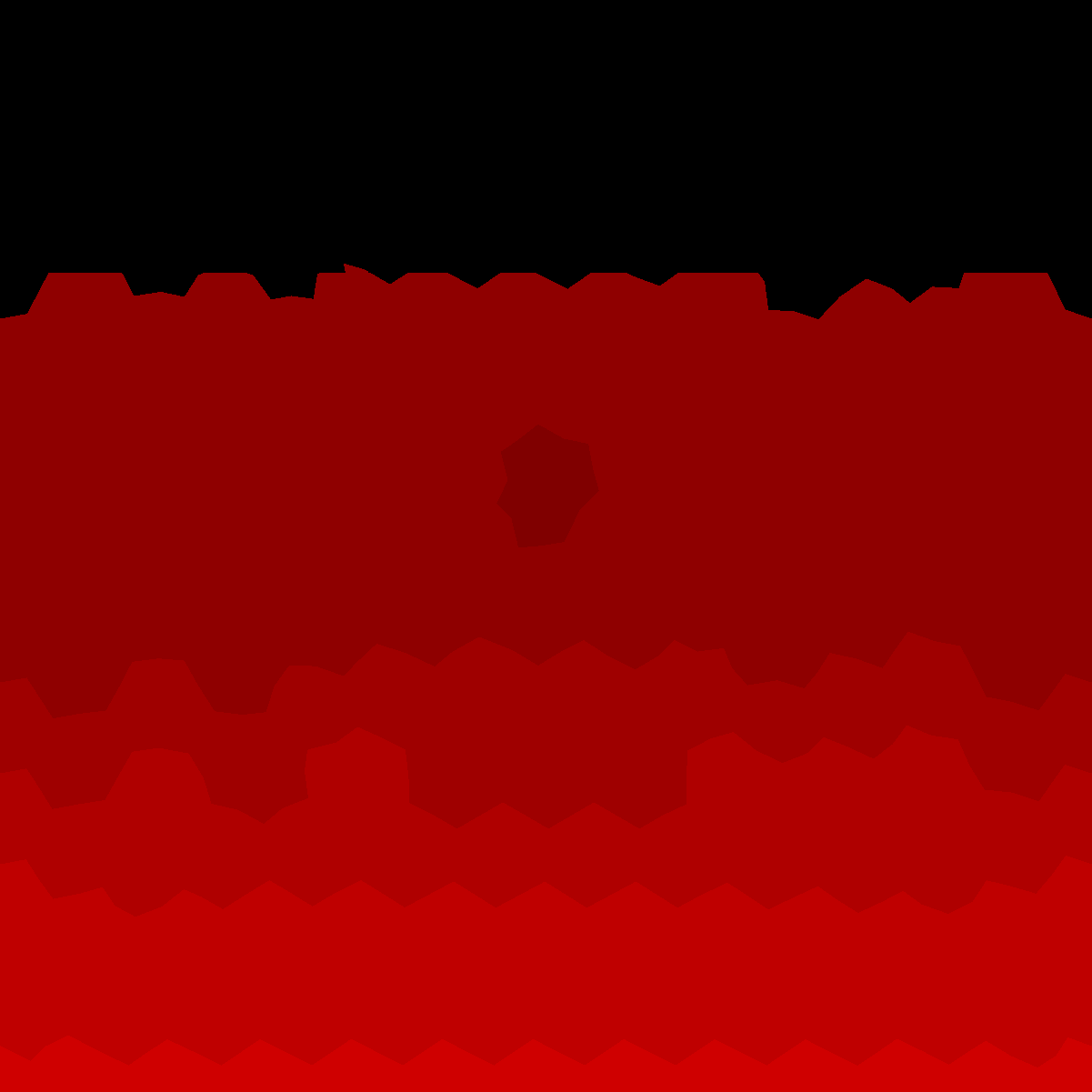 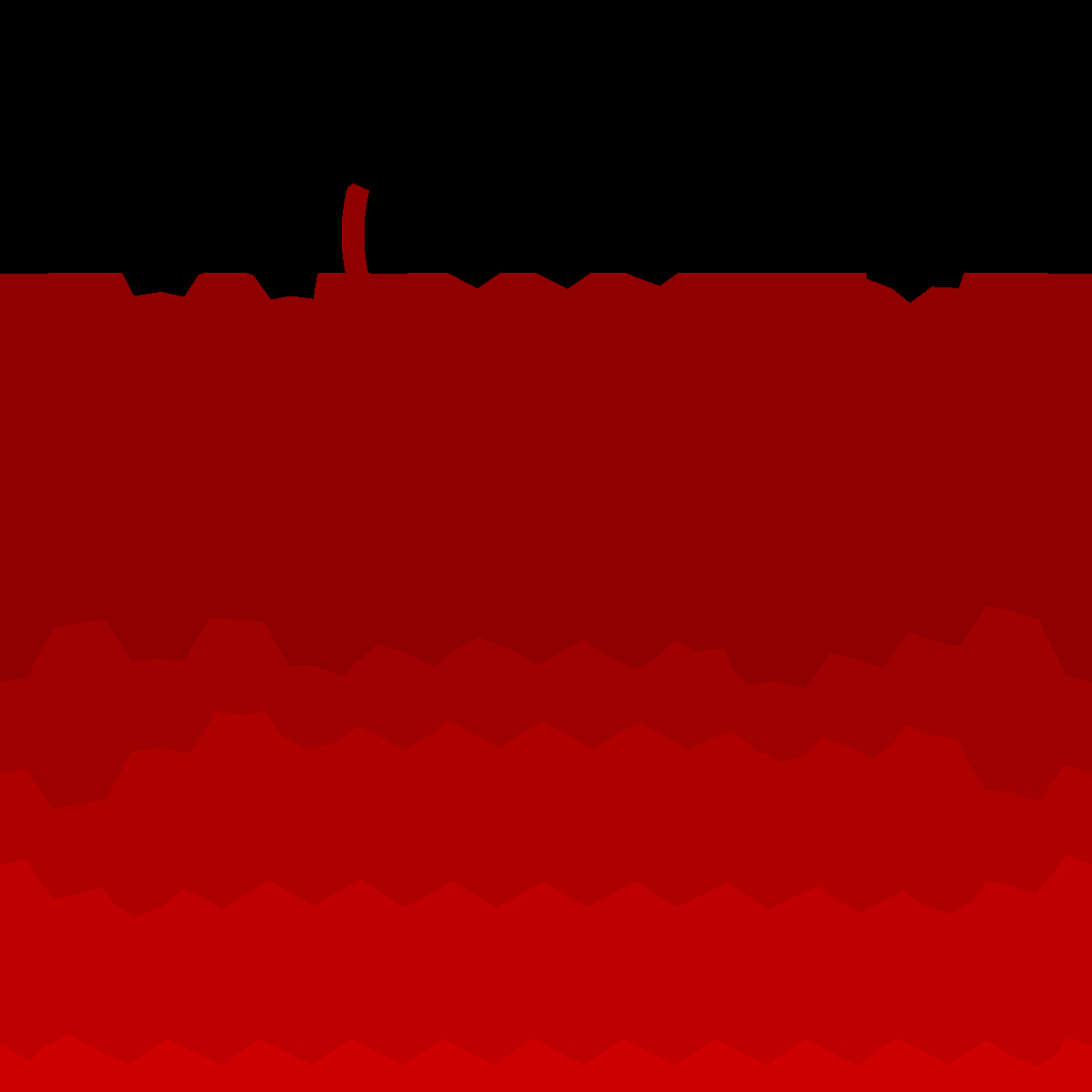 24
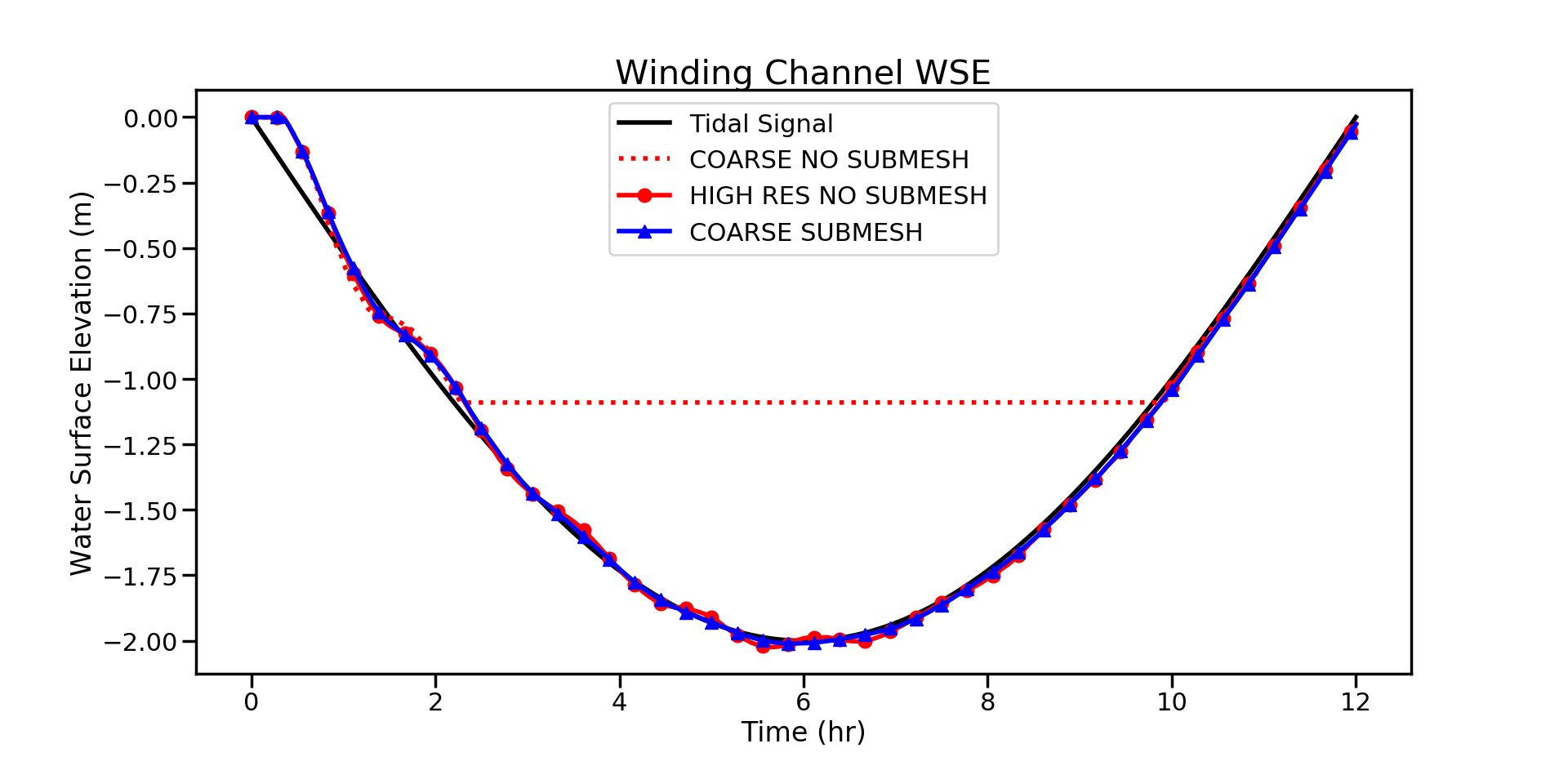 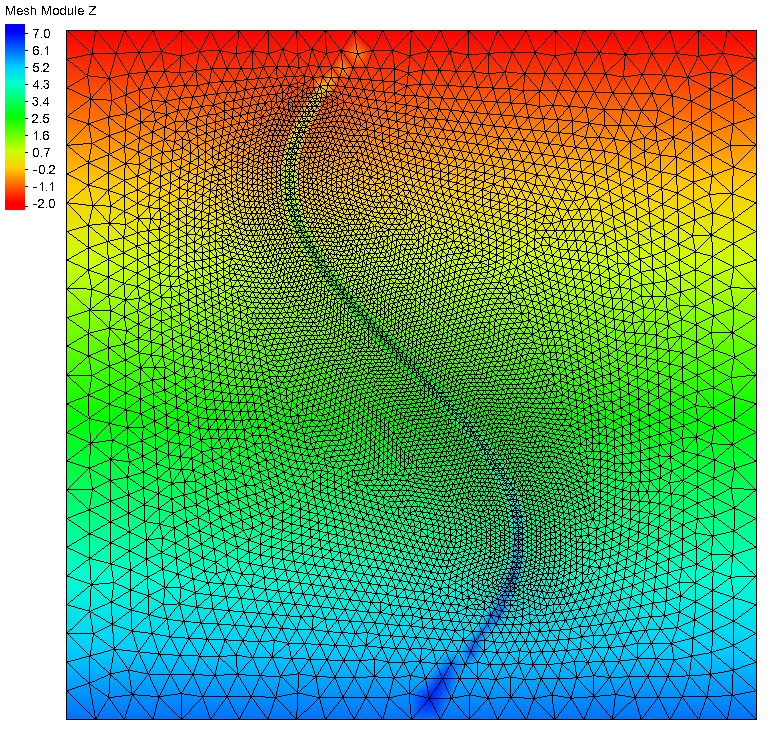 25
The sub-mesh adds roughly 40% to computation time.
This is likely to improve as the code is clean up for use on more realistic test cases.
26
Conclusion
The sub-mesh code was able to accurately predict water surface elevation on a coarsened mesh.
The computational cost of the sub-mesh model was close to 30 times less than the high resolution traditional run.
Coarse mesh creation was extremely fast and easy compared to creating the high resolution mesh.
27
Future Work
28
Thank you!
Questions?
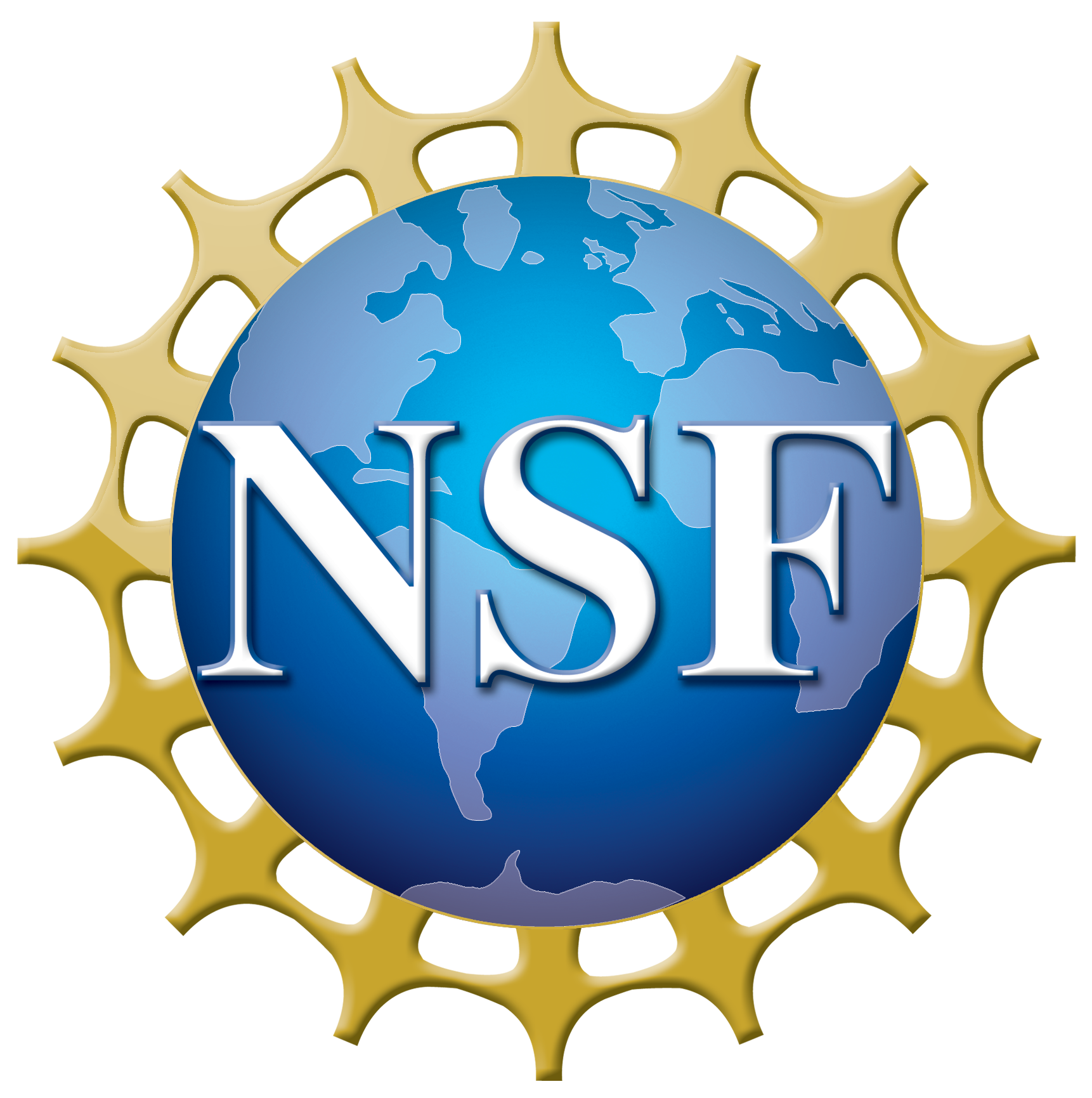 Thank you to the National Science Foundation for sponsoring this research